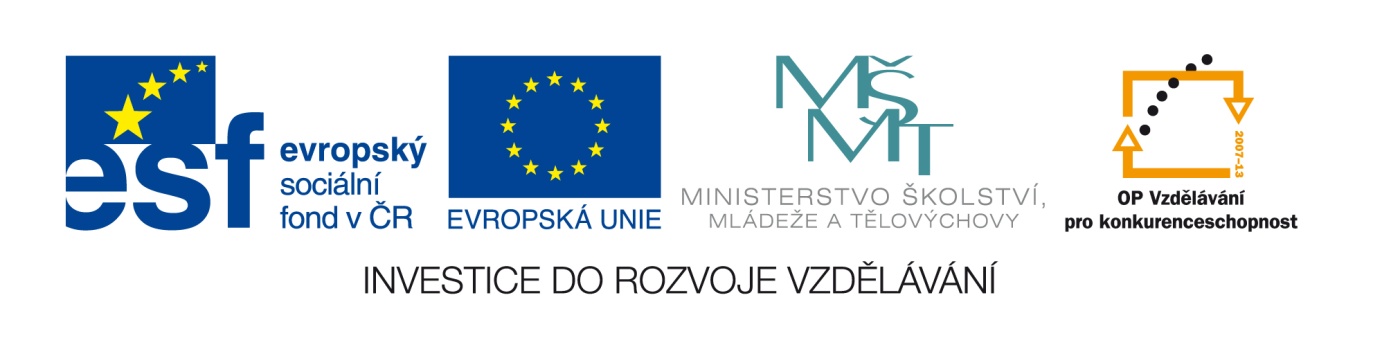 Prioritní osa: 1  − Počáteční vzdělávání
Oblast podpory: 1.4 − Zlepšení podmínek pro vzdělávání na základních školách

Registrační číslo projektu: CZ.1.07/1.4.00/21.0059
Název projektu: Inovace výuky prostřednictvím IT
Název příjemce dotace: 4. základní škola Cheb, Hradební 14
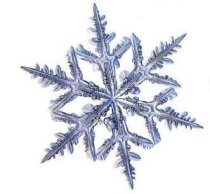 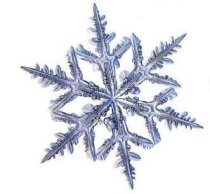 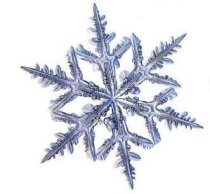 Co mě baví.....
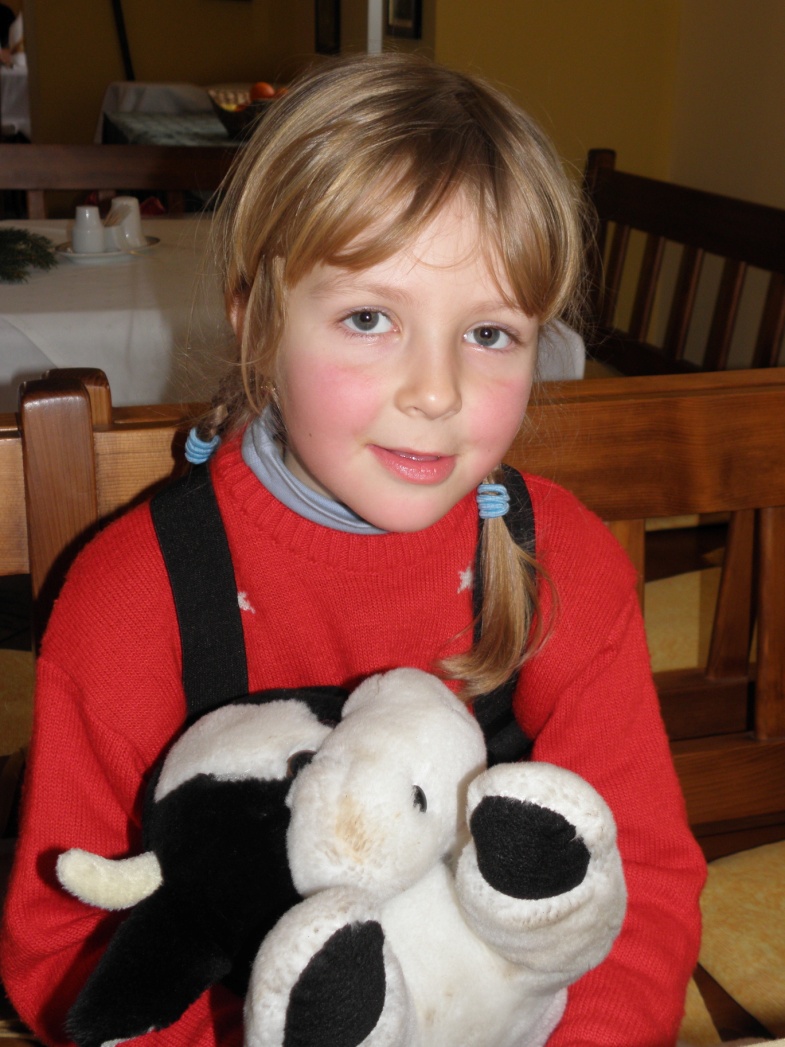 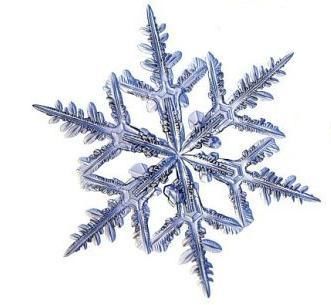 ..... v zimě!
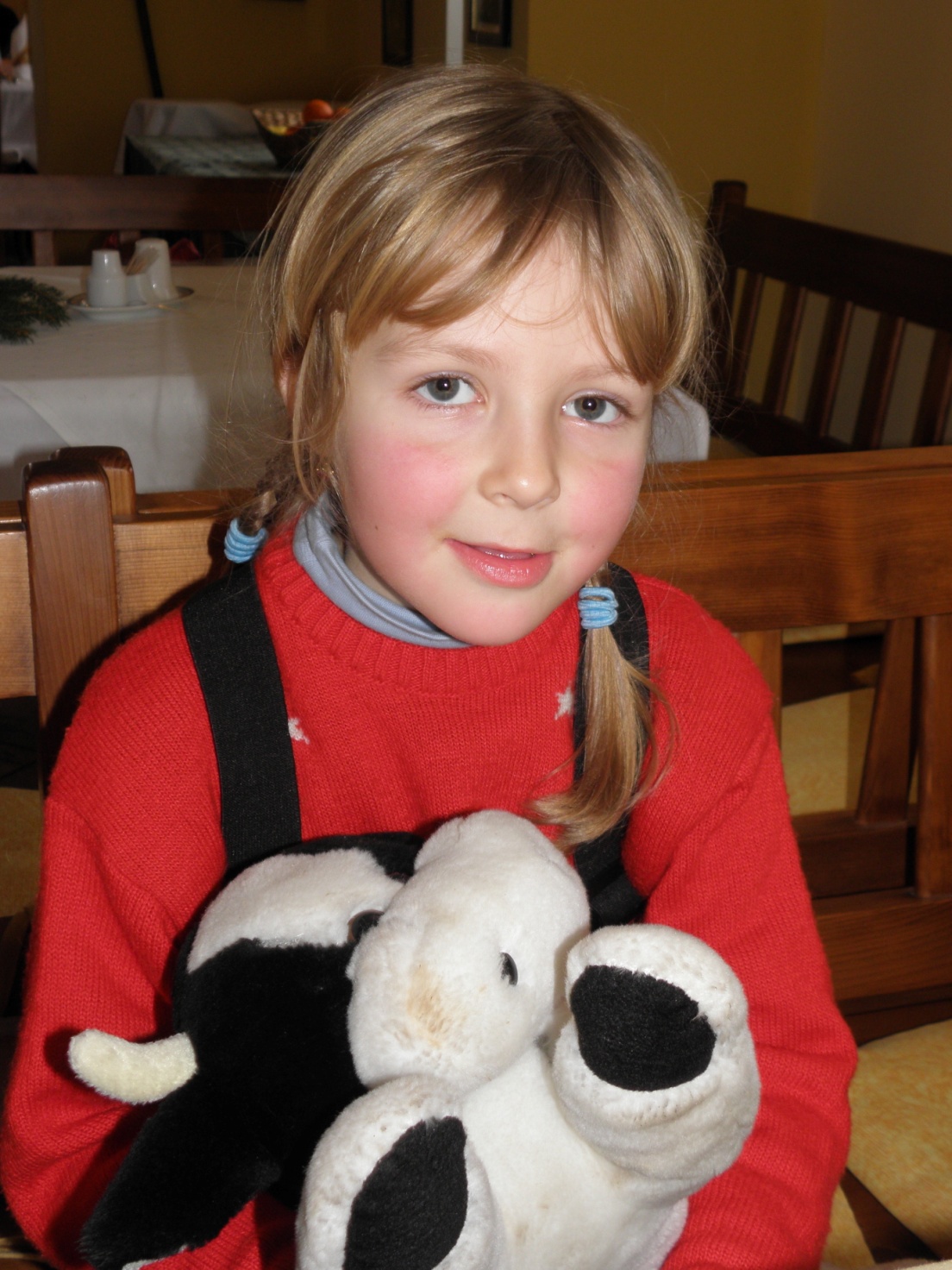 AHOJ!

Jmenuji se Eliška.

Ukážu vám, co mě v zimě velice baví!
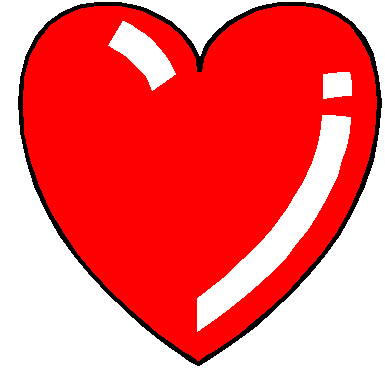 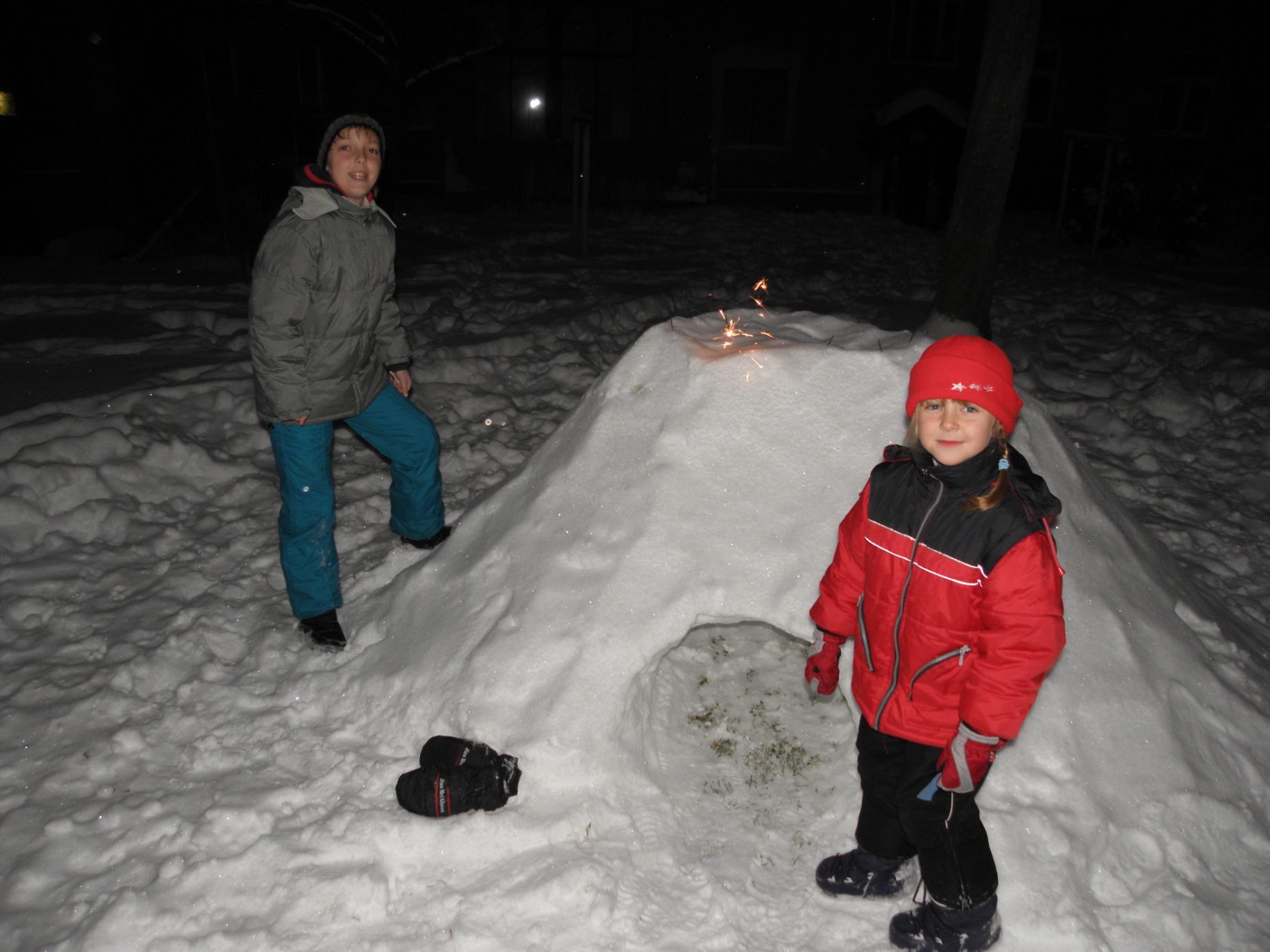 Když přijde zima, postavím si vlastní iglú.
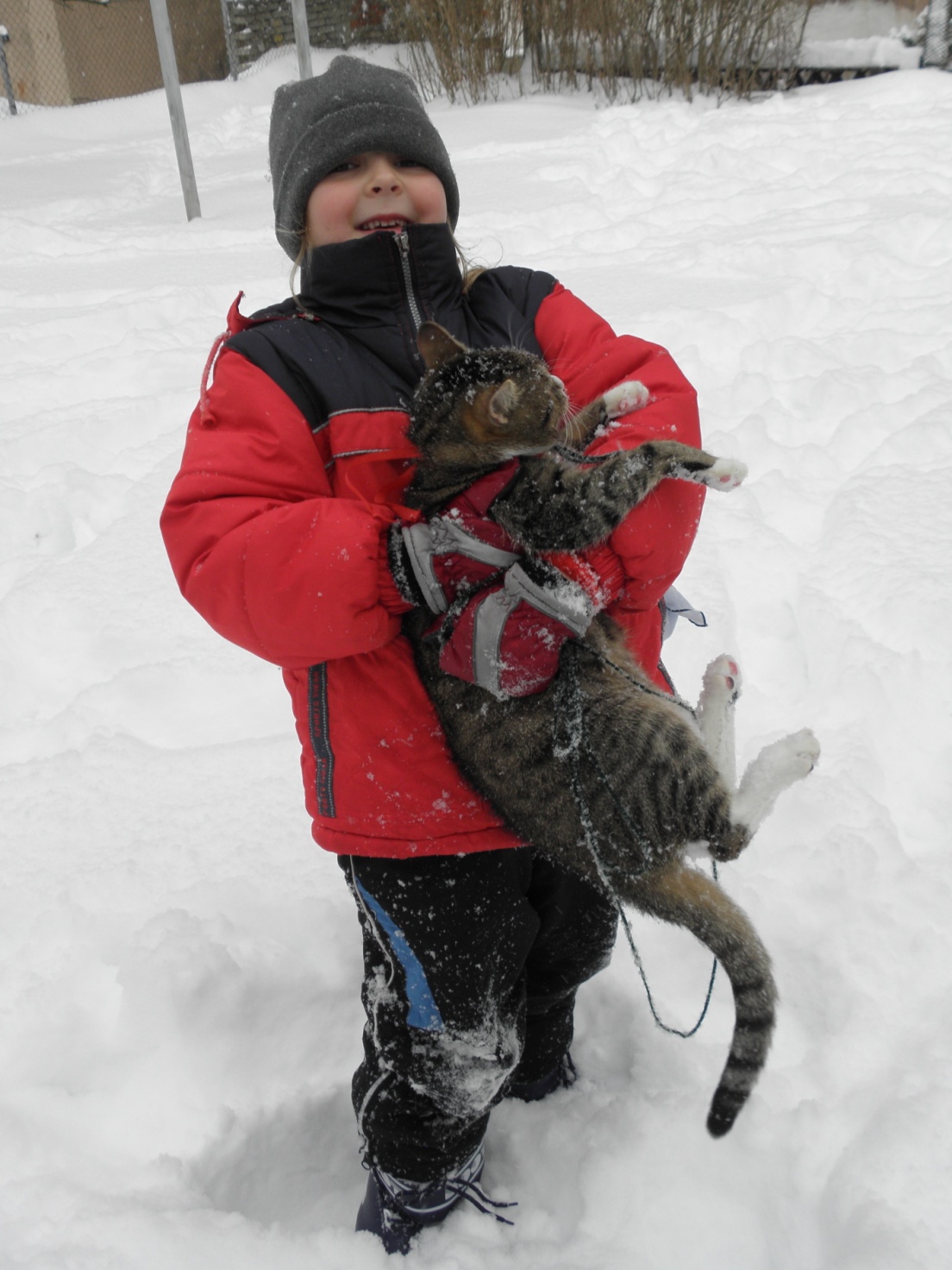 Náš kocourek se jmenuje Sněžík.

Nalezli jsme ho hladového a zmrzlého na kraji Chebu.

Jsme kamarádi.
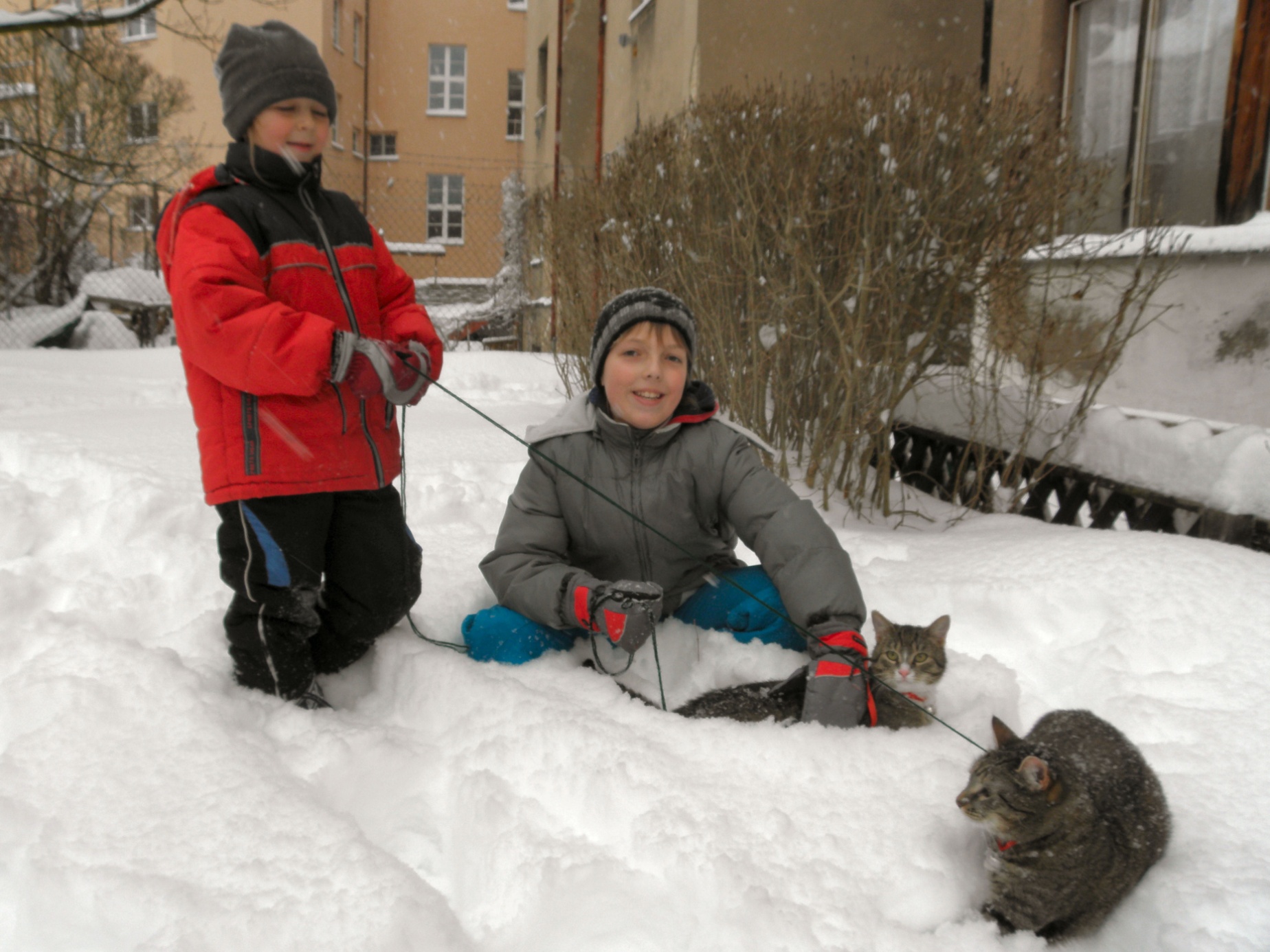 Druhá kočička se jmenuje Pivoňka.
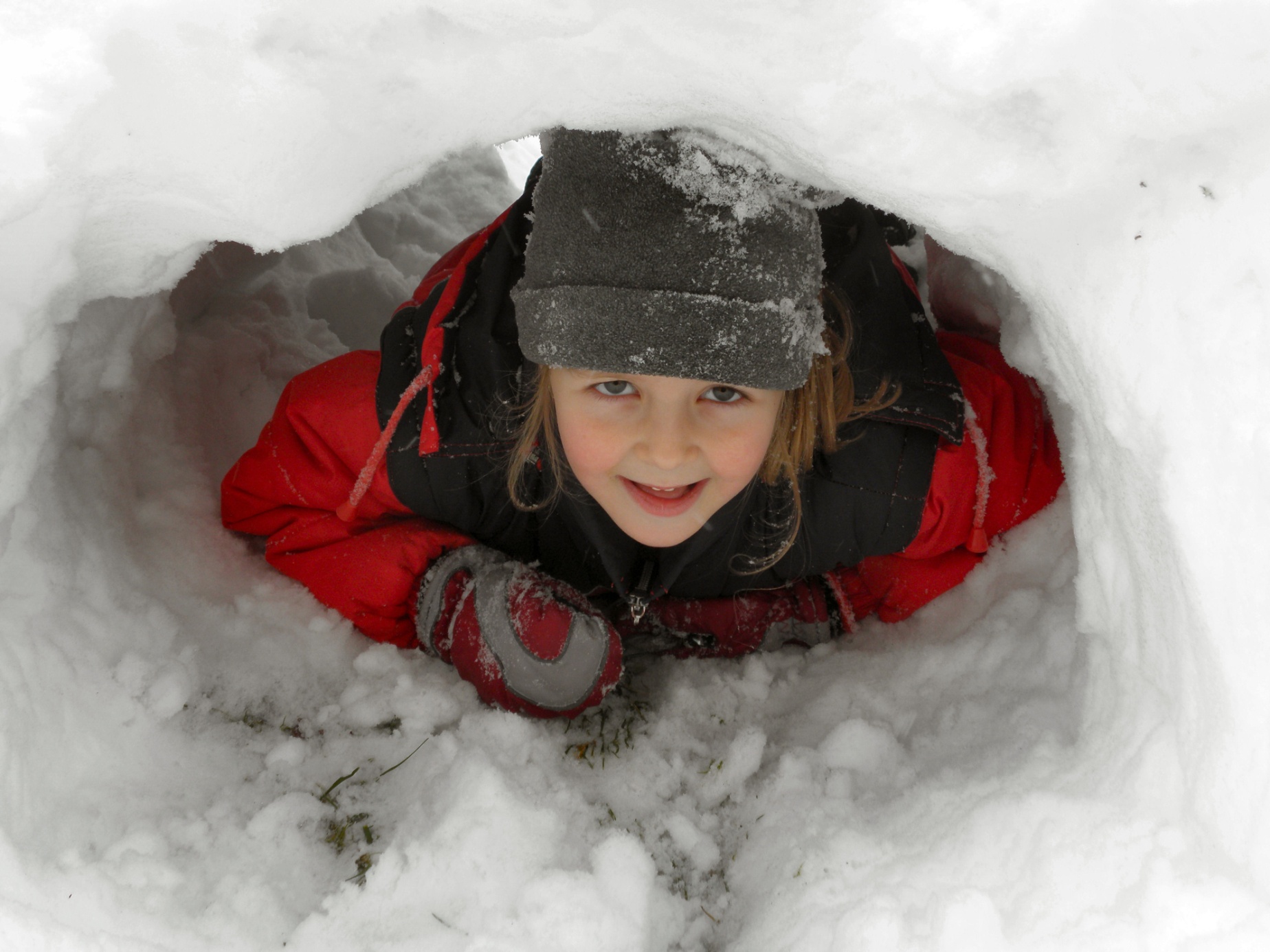 Ráda si stavím ze sněhu prolézačky.
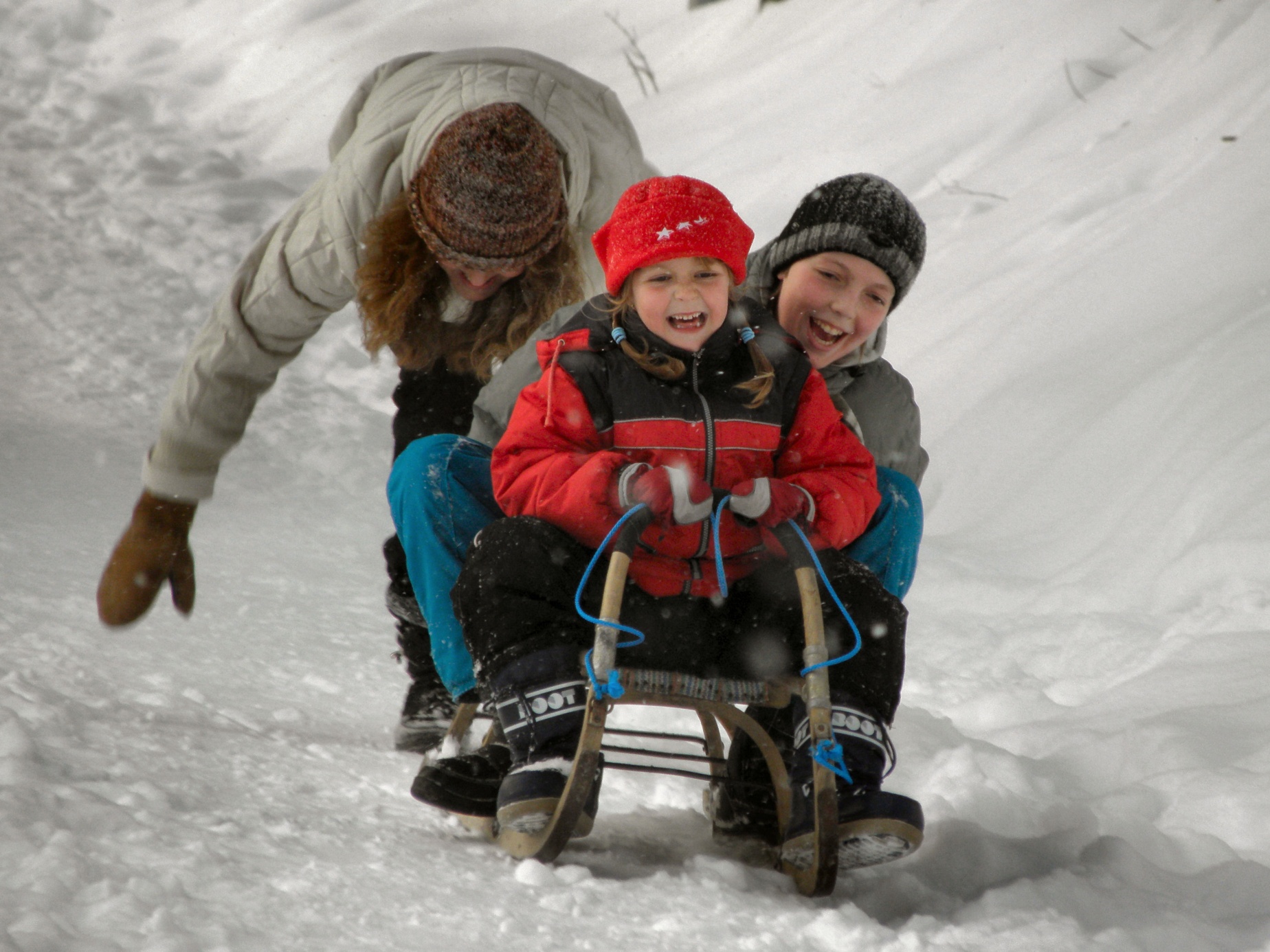 Sáňkování – to je moje!
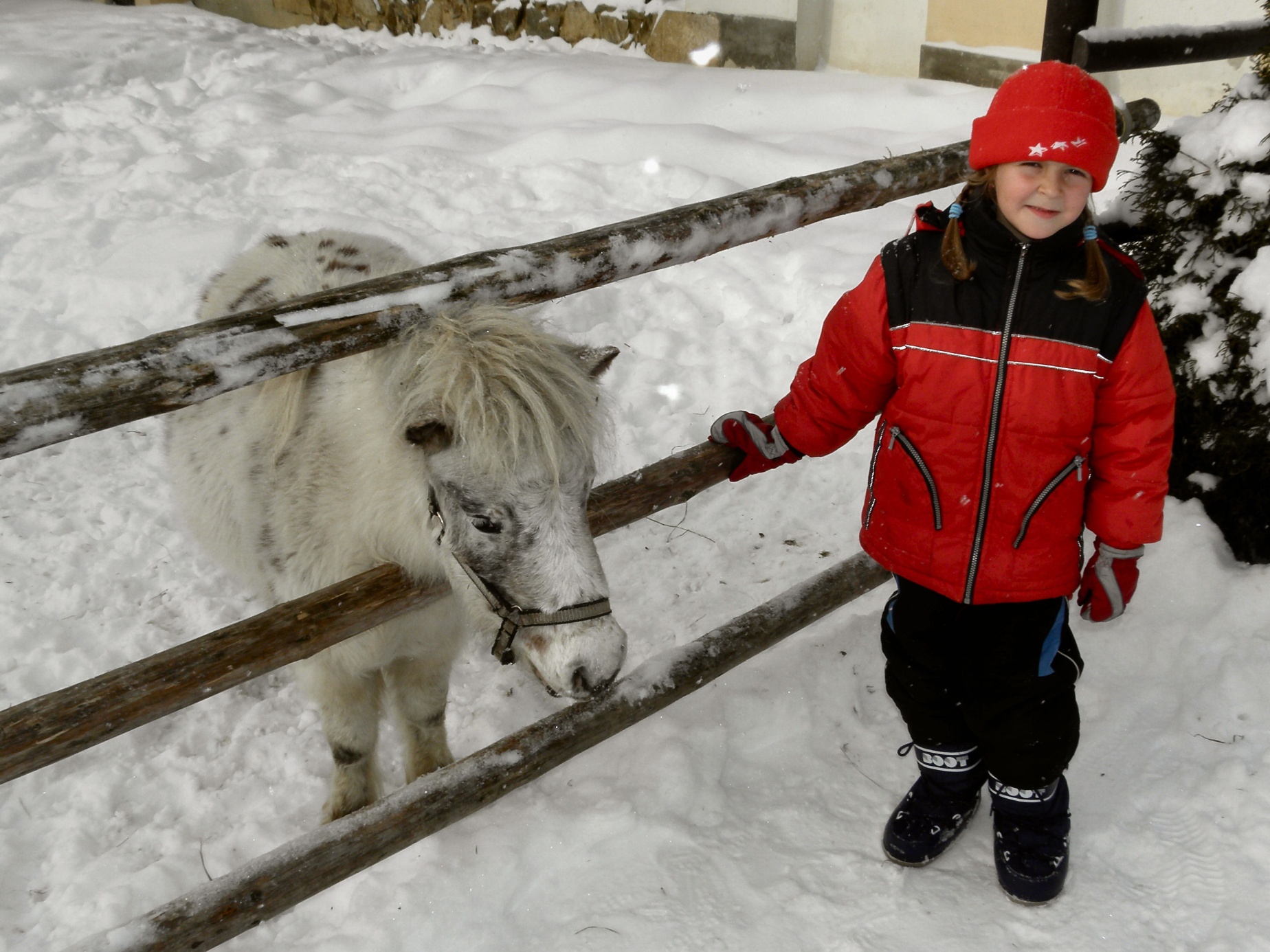 Moje nejoblíbenější zvířátka jsou koně.
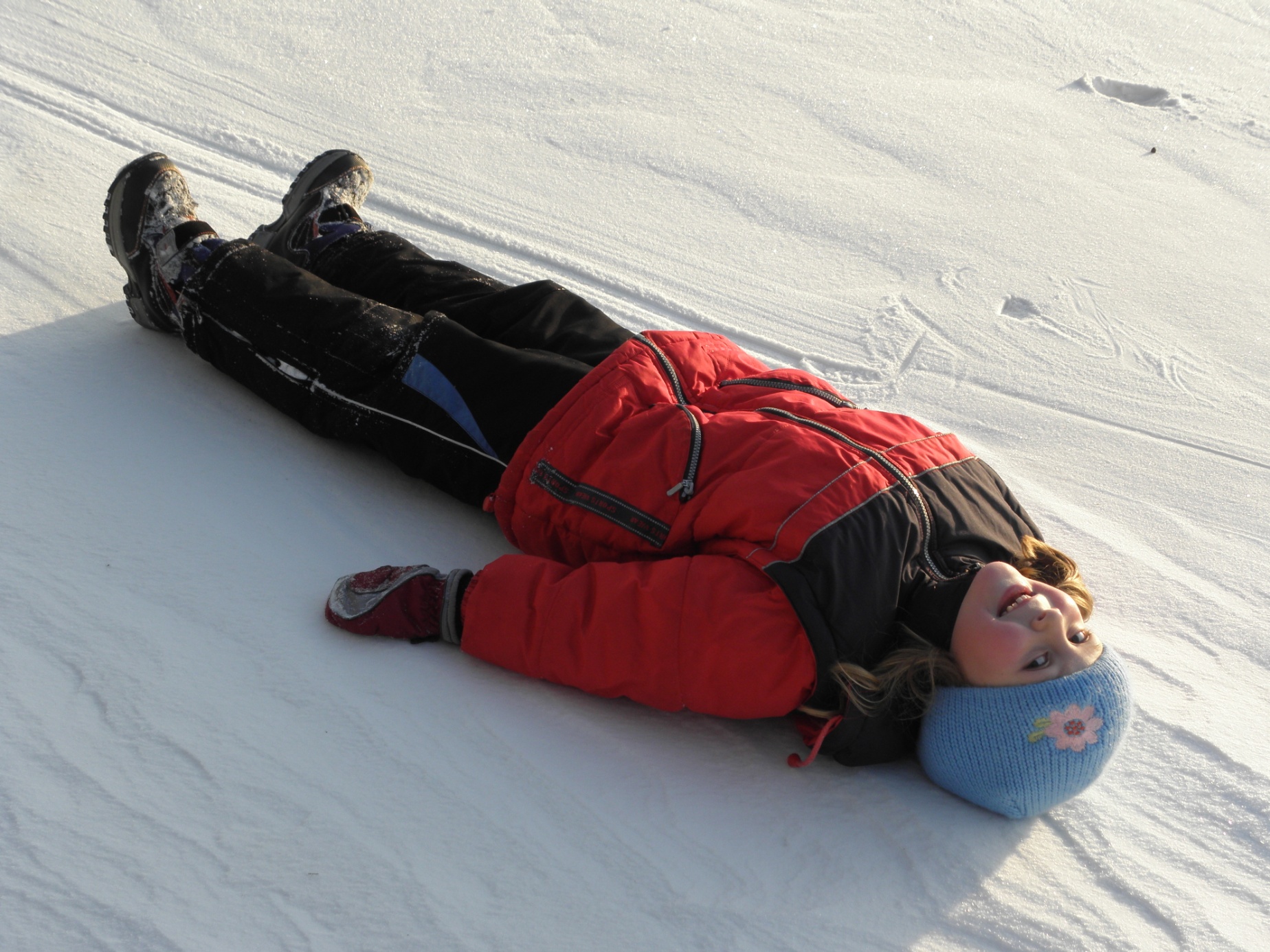 Když svítí sluníčko – tak si jen tak lehnu.
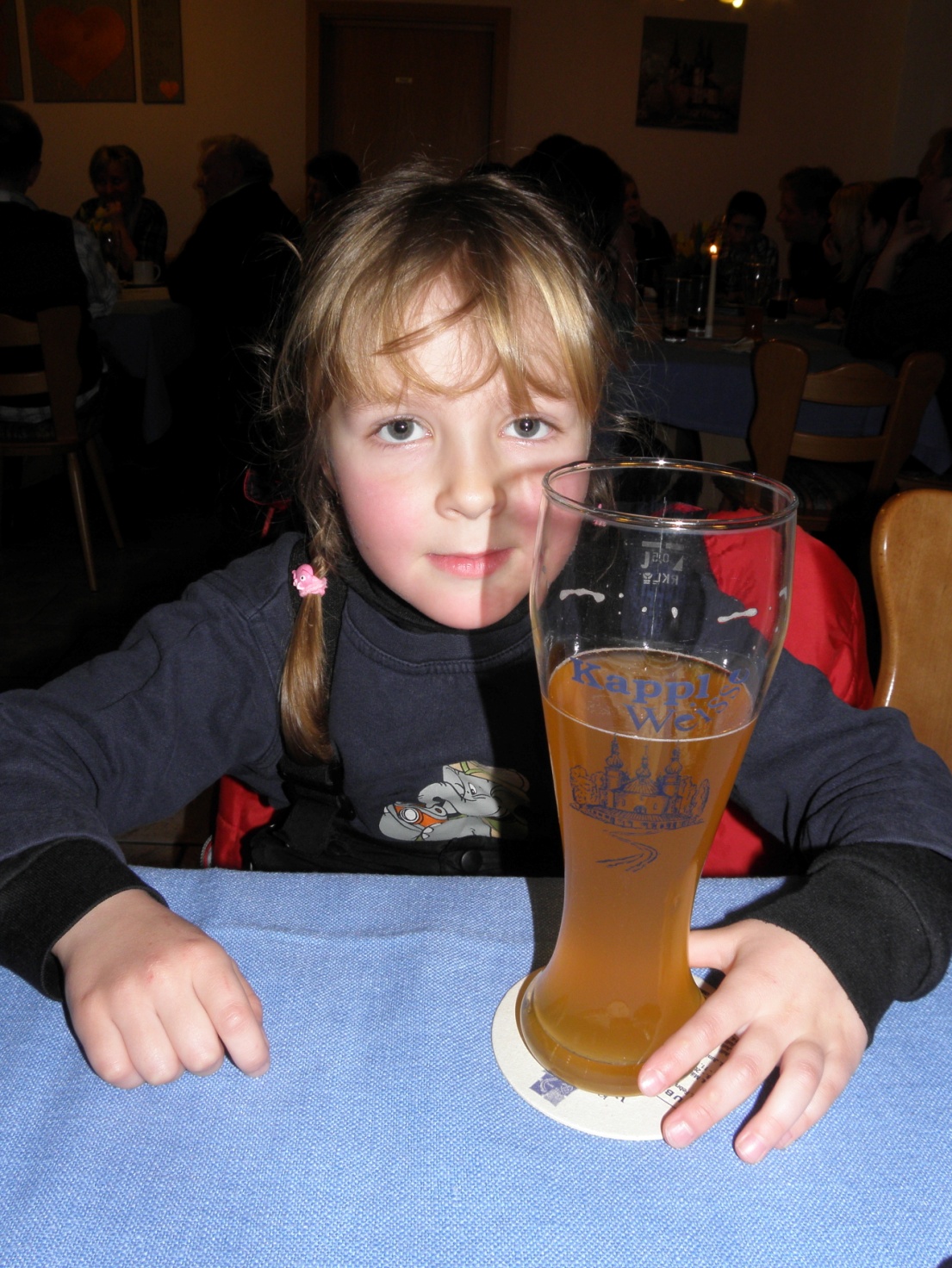 Občas si dám něco dobrého.

Pivo ale nepiju, to přede mě pořád strká taťka.

Prý nevím, co je dobré.
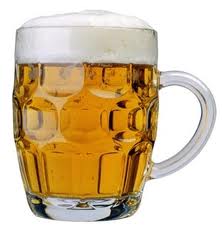 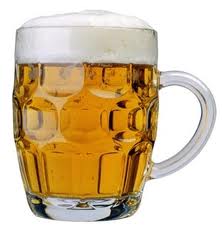 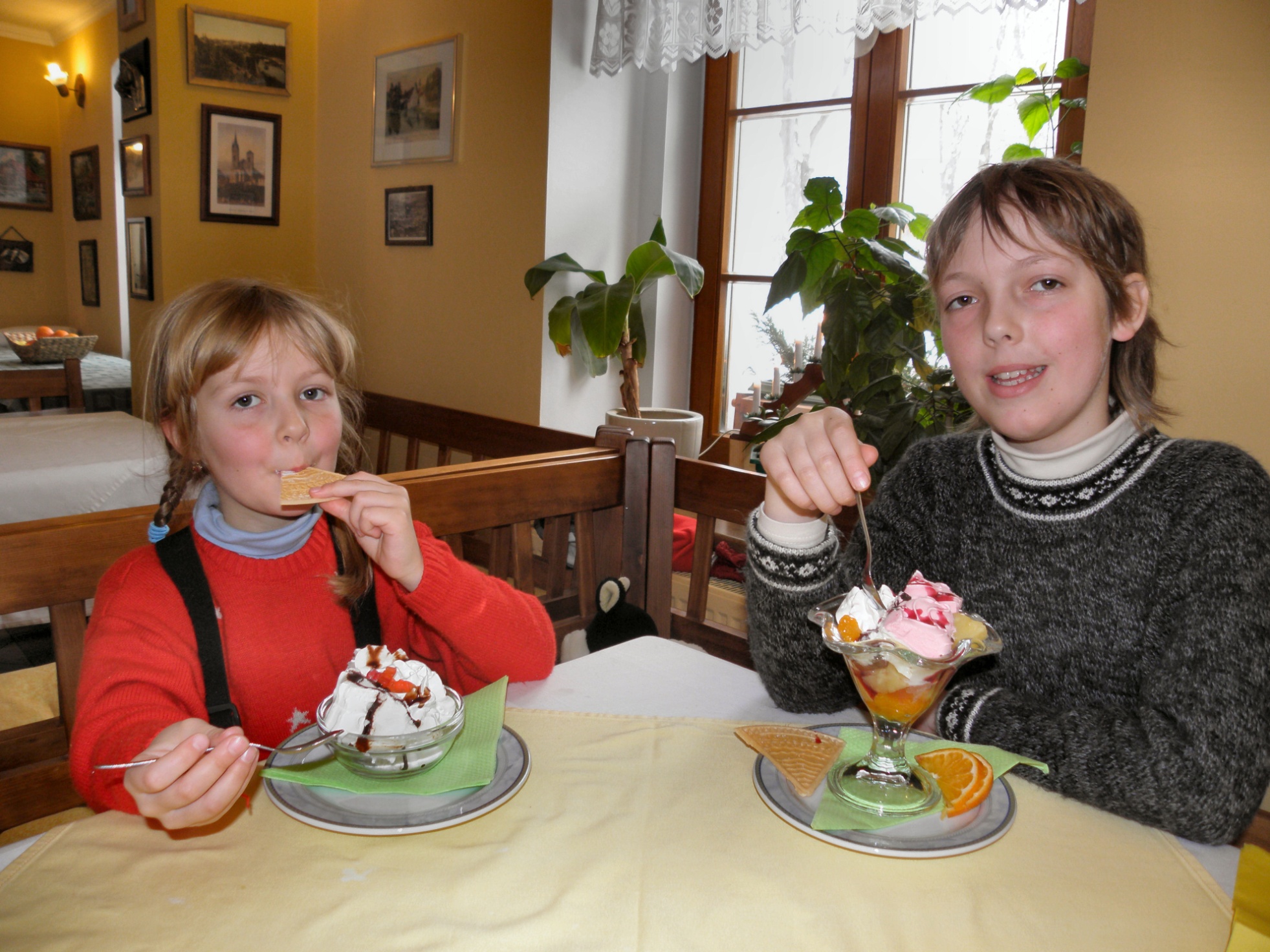 Tohle je určitě lepší!
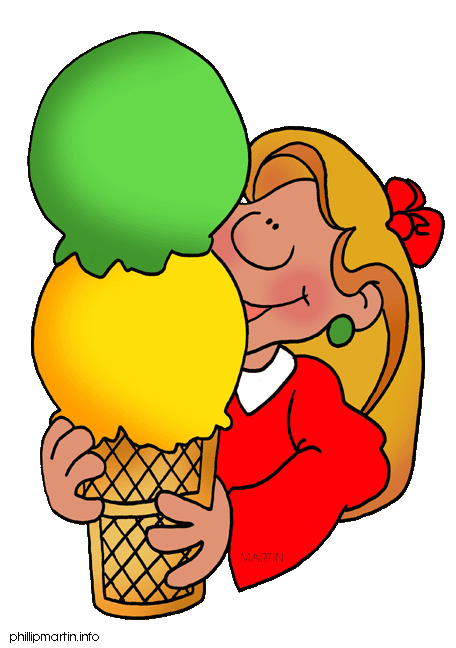 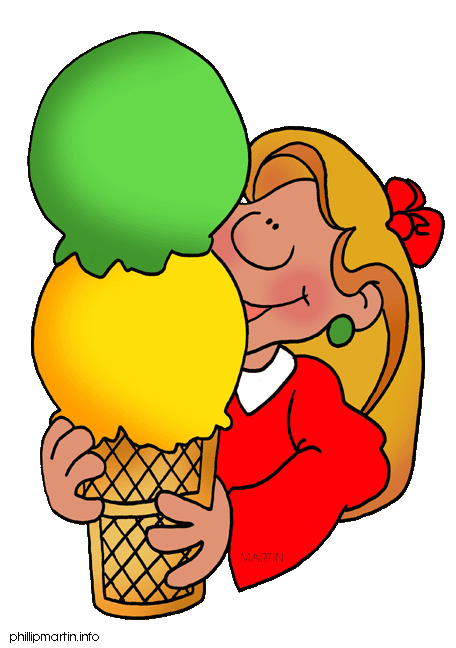 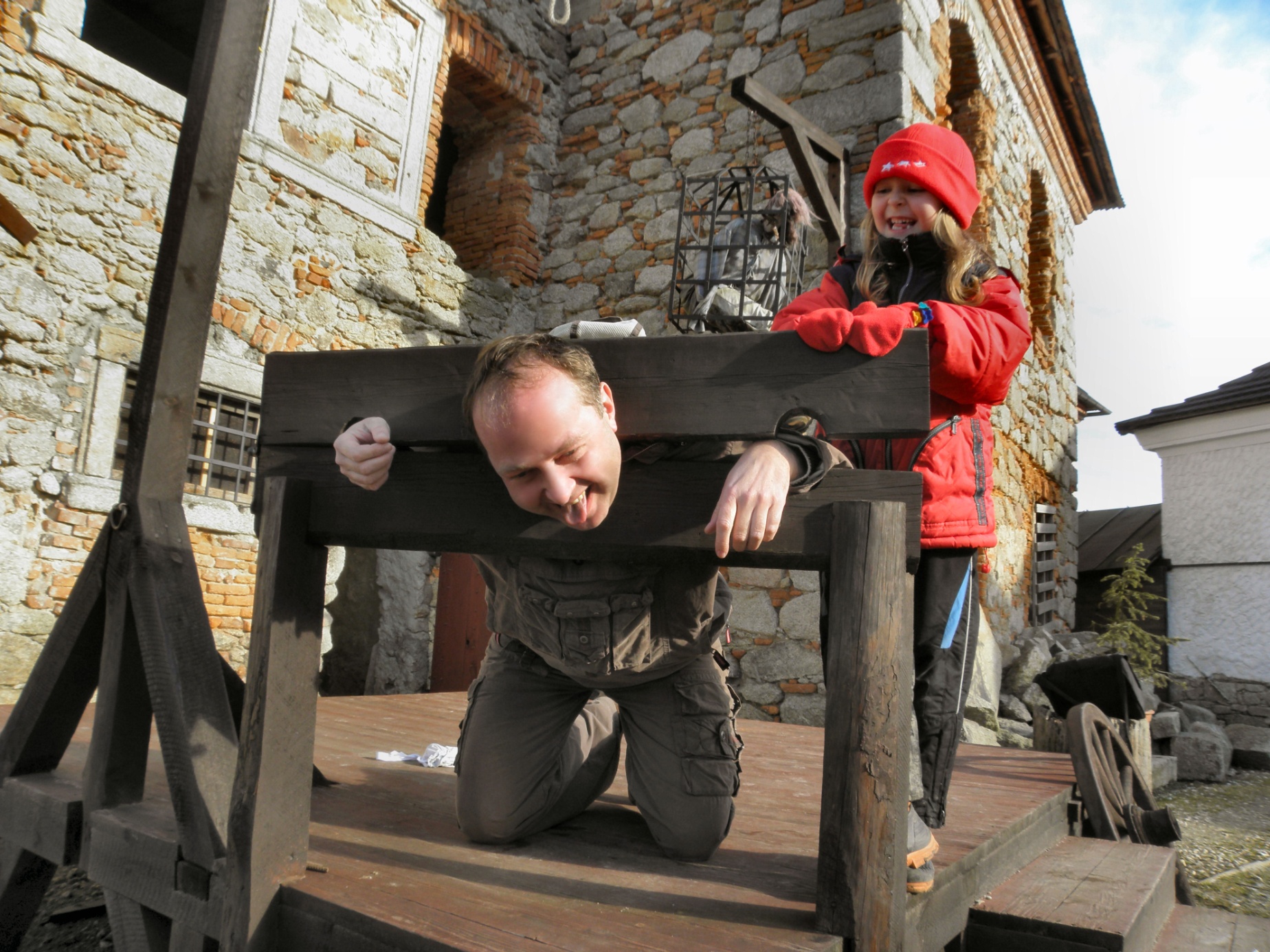 Nejraději si ale hraji s Taťkou.
Tady jsem na videu s bráškou a mamkou.
A to je všechno!
Zdroj fotek: soukromý archiv Ing. Petr Kvíz
Autor výukového materiálu: Ing. Petr Kvíz
Digitální učební materiál byl vytvořen v období od 1. 7. 2012 – 31. 8. 2012
Digitální učební materiál je určený pro 8. – 9. ročník 
Vzdělávací oblast: Člověk a svět práce
Vzdělávací obor: Využití digitálních technologií
Téma: MS Power Point 2007, prezentace6
Anotace: Účelem tohoto materiálu je ukázat žákům, jak by měla vypadat prezentace, co by v ní nemělo chybět.
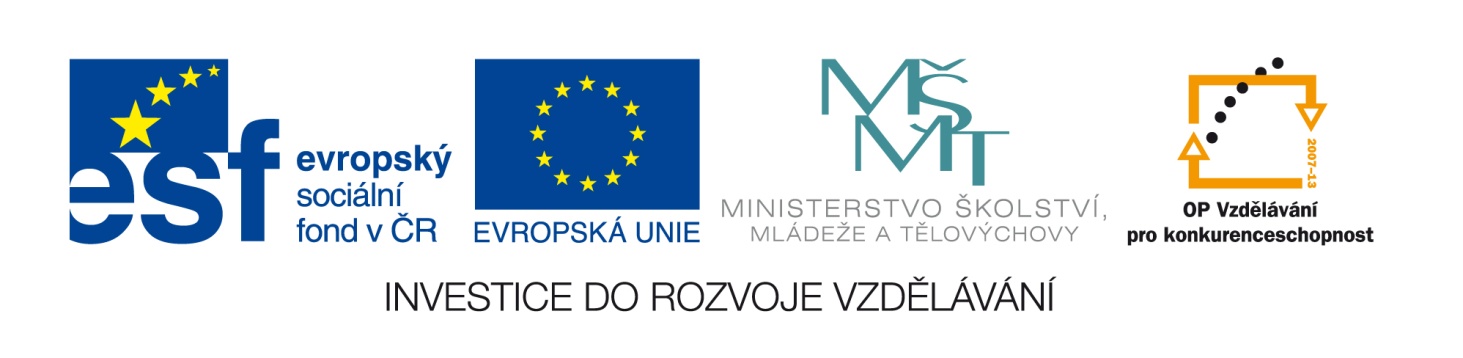